Financial Management  a step to achieving your goals
Peter Young 
Irish Grassland Association
Beef Conference 
27 April 2016
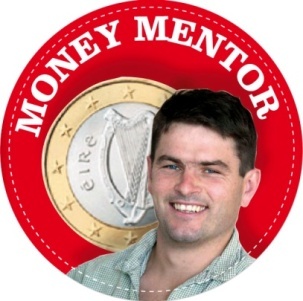 What is good business
The business has an agreed purpose - GOALS
The individuals are skilled at good business
When the business benchmarks its performance
People understand their different roles and responsibility and are accountable to them
There is some degree of formality
When the business structure meets the long term family needs
Definition of a well run business/farm
Consistently profitable
Operate in sustainable way 
Continues to grow/develop
Delivers high degree of enjoyment and satisfaction to owners and staff
Uses advisors/mentors
Most farmers – like to cycle own bike
Big difference in bikes
Riding the right bike
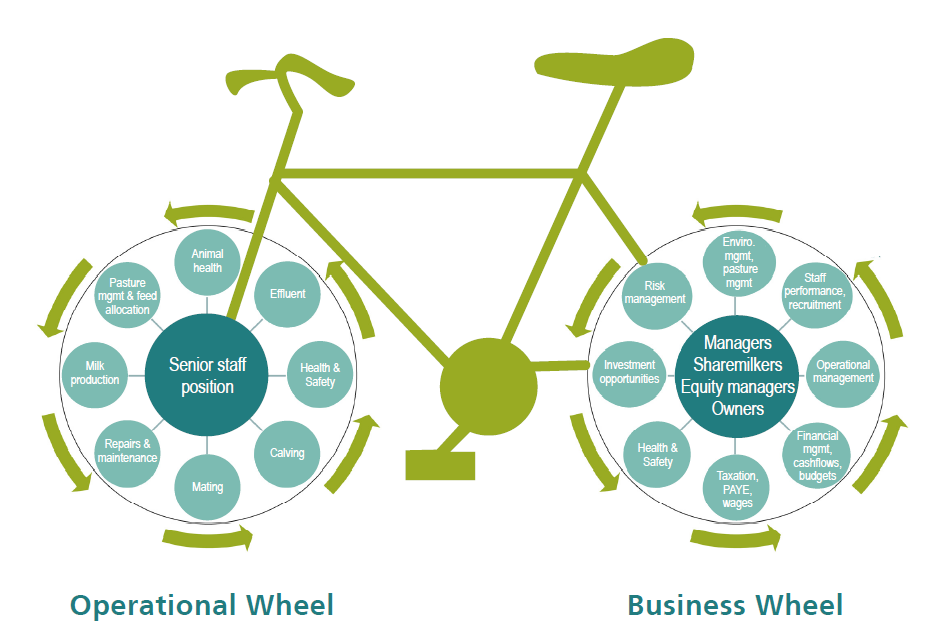 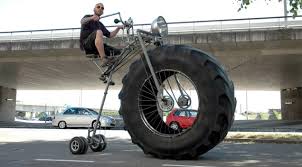 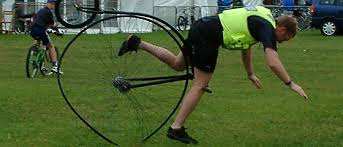 Financial Management
Start looking forward instead of backward  
Planning 
Setting goals
Cashflow budgeting 
Keep it simple
Not gross margin 
Money in v money out
Budgeted versus actual
Cash flow budgeting – a tool to achieve your GOALS
Cashflow challenge
Trying to get famers to focus on what they have
What they can control
Setting their GOALS
Having better control on finances
Better decisions
Fewer surprises
React quicker
Increases possibility of getting finance
What are your goals?
S -	Specific
M – Measurable 
A - 	Achievable
R – 	Relevant
T - 	Timely
Cashflow challenge
Eoin - A mixed sheep and beef farmer. 
25 suckler cows 
150 ewes 
100 acres. 
Goals 
Remain a full time farmer
Ensure that the farm makes €20,000 to contribute to the household.
Have two bank accounts
Cashflow budgeting
Learn the basics 
Cashflow - Not profit 
No two are the same
Money in and money out of account each month
How much money at start of month 
What flows in/out
How much money will be there at end
Cashflow budgeting
Avoid the excuses
Volatility
Beef price
Input price
Weather 
Interest rates
Will never get it right
But you will get better  at it
Cashflow budgeting
Understand your business 
Have to do it yourself 
Free
Select your tool
Pen and paper
Exel sheet
Teagasc cashflow planner
Cashminder.ie
Cash flow so far this year
Cashflow budgeting
Realise how you can manage cashflow
Cash buffer
Sale of stock 
Bank facilities
Merchant credit – expensive
Cut spending  
Avoid surprises 
See problems before they arise 
Banks love them
Cashflow budgeting
Set goals 
Learn the basic
Select your tool
Avoid the excuses
Realise how you can manage cashflow
Avoid surprises - Banks love them
No two are the same
Start looking forward instead of backwards
Good business
1. Focus on what you can control 
2. Set out a budget/cashflow– In v out 
3. Be realistic about farm potential  
4. Know where money is going
5. Know what it costs you to live 
6. Start setting goals for your business
7. Set deadlines or it will not be done 
8. Be determined – personal journey
Definition of a well run business/farm
Consistently profitable
Operate in sustainable way 
Continues to grow/develop
Delivers high degree of enjoyment and satisfaction to owners and staff
Uses advisors/mentors
Who is on your board
Advisor
Accountant
Banker
Mentor
Partner
Trusted Friend
Understand the Perspective…
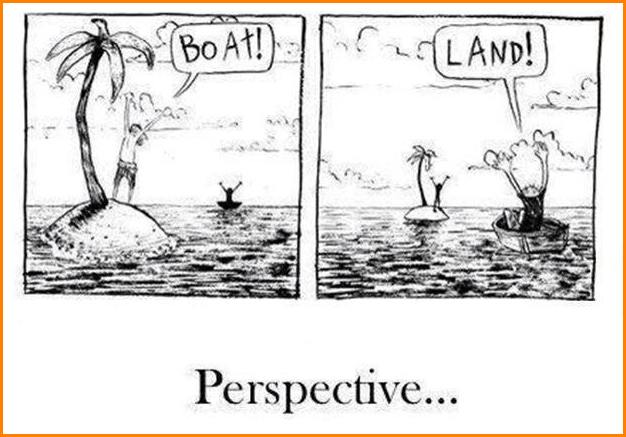